PLAN COMÚN | NIVEL 3° MEDIO
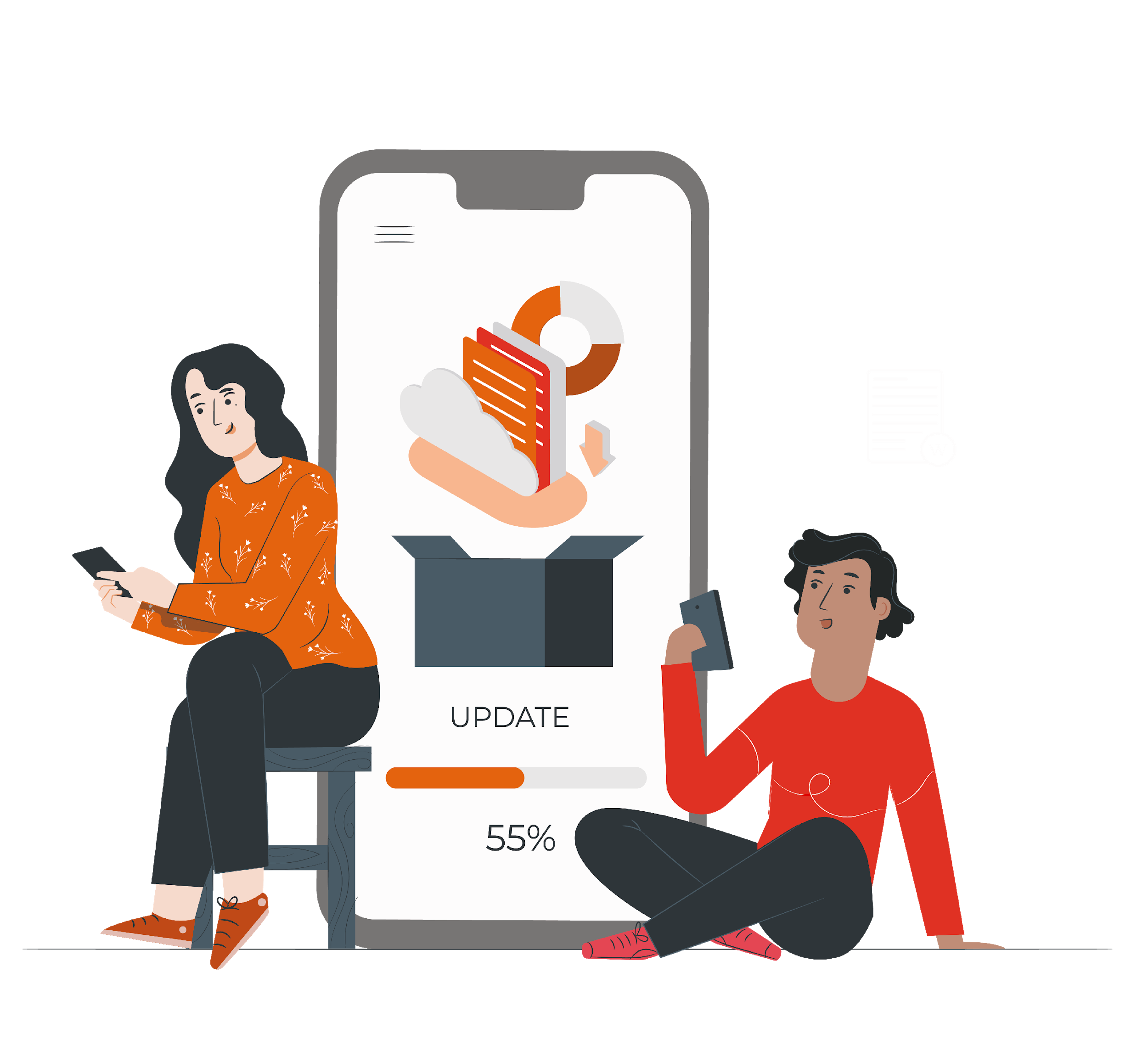 MÓDULO 6
APLICACIONES
INFORMÁTICAS PARA LA GESTIÓN
ADMINISTRATIVA
En estos documentos se utilizarán de manera inclusiva términos como: el estudiante, el docente, el compañero u otras palabras equivalentes y sus respectivos plurales, es decir, con ellas, se hace referencia tanto a hombres como a mujeres.
MÓDULO 6 | APLICACIONES INFORMÁTICAS PARA LA GESTIÓN ADMINISTRATIVA
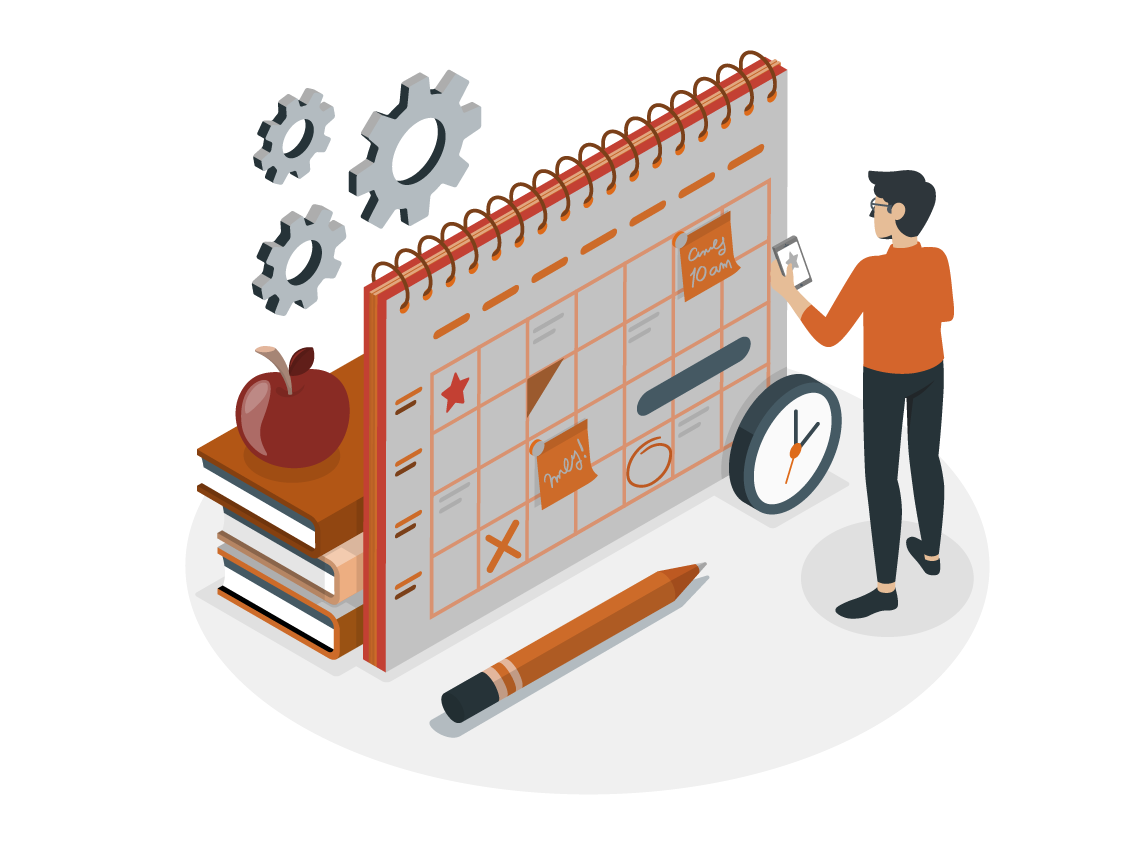 ACTIVIDAD 4
PROGRAMA TUS
ACTIVIDADES
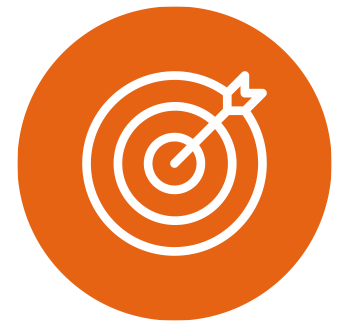 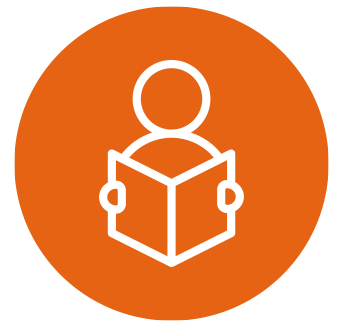 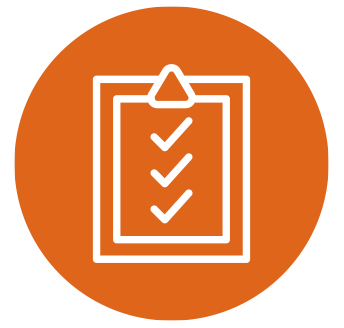 OBJETIVO DE APRENDIZAJE
APRENDIZAJE ESPERADO
CRITERIOS DE EVALUACIÓN
OA 6
Utilizar los equipos y herramientas tecnológicas en la gestión administrativa, considerando un uso eficiente de la energía, de los materiales y los insumos.

OA Genérico
B - D - H
2. Maneja Normas Internacionales de Contabilidad y legislación tributaria, en el registro de las actividades financieras y económicas de una entidad.
2.2. Usa aplicaciones web de trabajo en equipo para coordinar eficientemente el trabajo dentro 
y fuera de la organización, respetando las políticas institucionales.
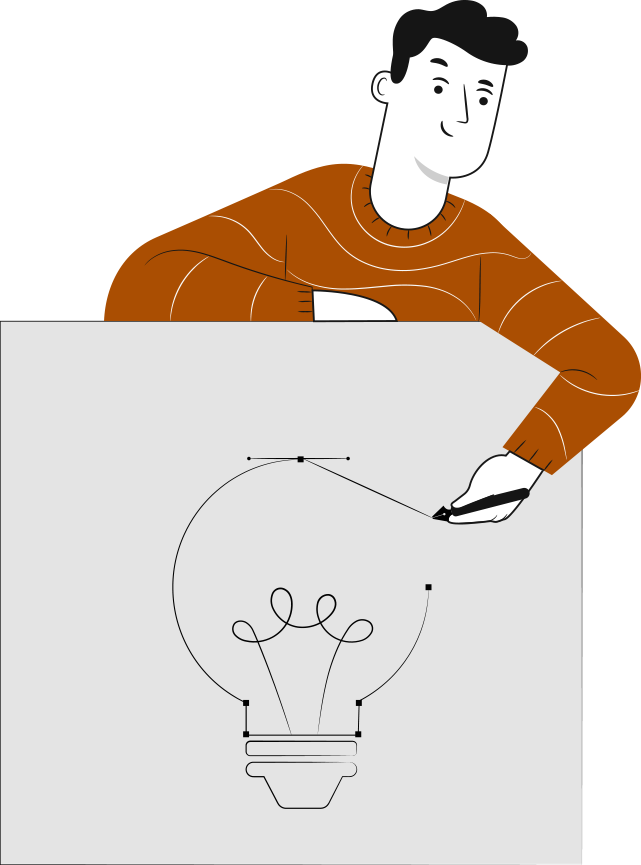 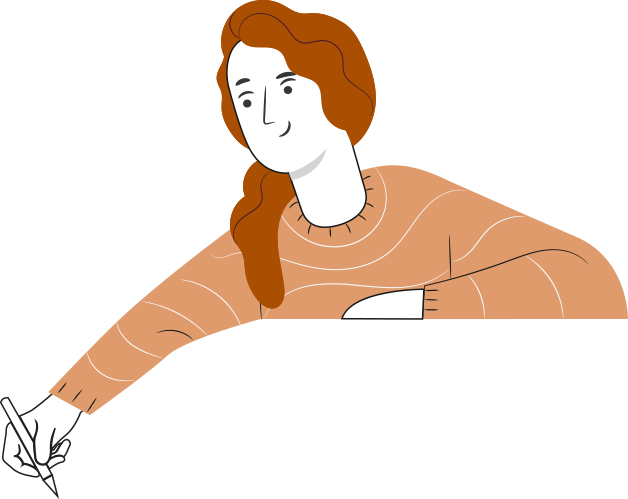 3
‹#›
2
1
3
4
Conocimos las ventajas y desventajas de equipos tecnológicos.
Utilizamos buscadores de internet cotizando equipos tecnológicos.
Realizamos sugerencia de compra de equipos tecnológicos.
Seleccionamos información de internet.
RECORDEMOS
¿QUÉ APRENDIMOS LA ACTIVIDAD ANTERIOR?
DECISIÓN EN BASE A LA INFORMACIÓN:
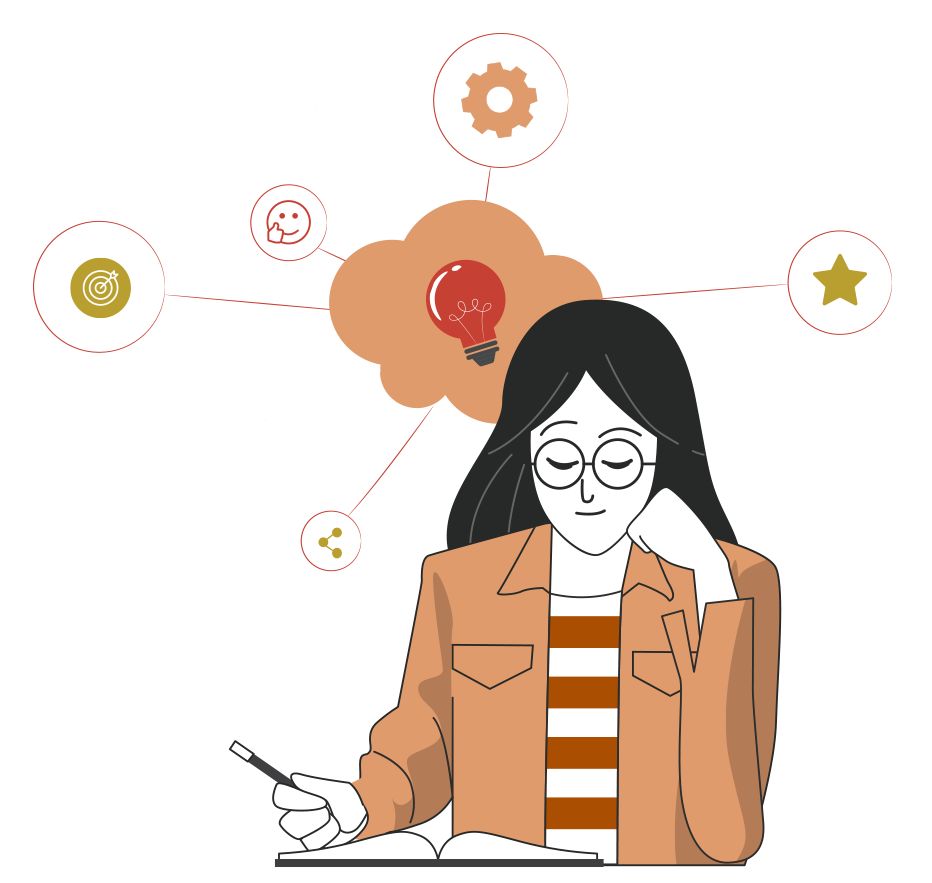 Para recordar los aprendizajes trabajados en la actividad anterior, te invitamos
a desarrollar la Actividad 4 de Conocimientos Previos, que consiste en otorgar puntajes a distintos ítems al momento de adquirir un computador para ti.
4
‹#›
ACTIVIDAD DE CONOCIMIENTOS PREVIOS
Recordemos el caso de Marta y Carlos que acudieron a usted para asesorarlos con la compra de un Laptop o un Mac. 

En cuanto a la decisión tomada o sugerida, es importante recalcar que debe ser considerada siempre de manera informada con datos concretos y documentos que respaldan esta decisión.
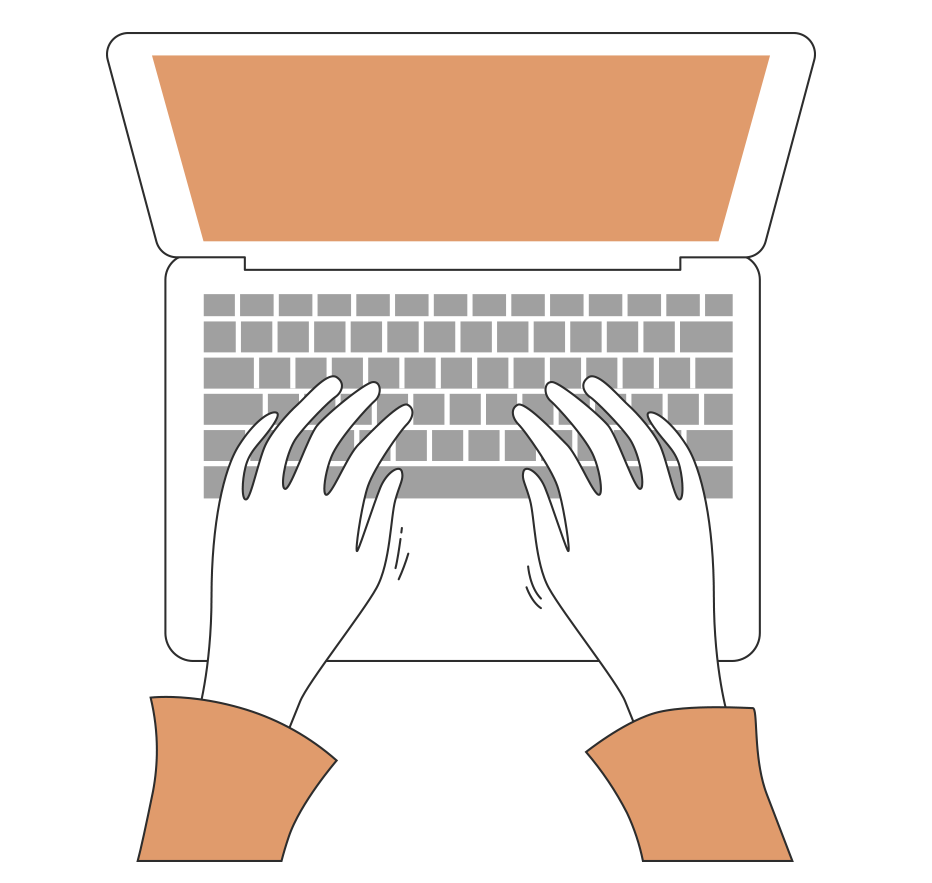 ¡Muy bien!
Te invitamos a profundizar revisando
la siguiente presentación
5
‹#›
RECORDEMOS
¿QUÉ APRENDIMOS LA ACTIVIDAD ANTERIOR?
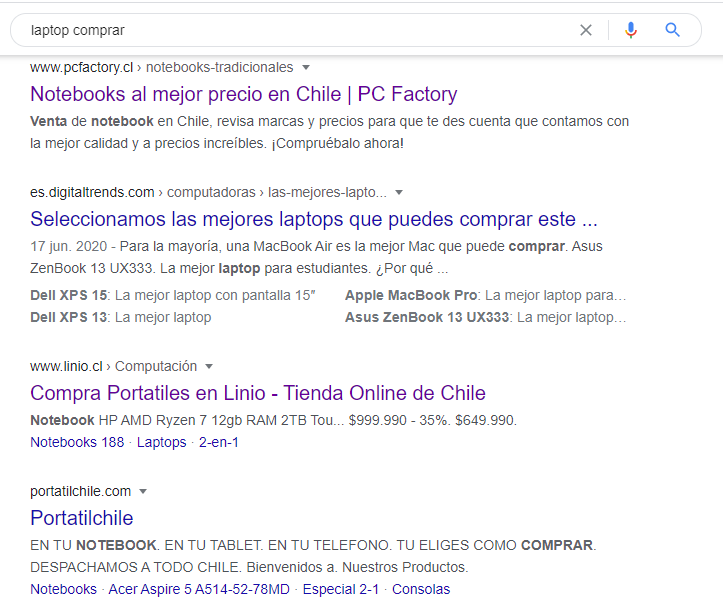 Recuerda la búsqueda realizada para adquirir un laptop o un mac. Esta y muchas otras búsquedas puedes realizar….
¡Muy bien!
te invitamos a conocer 
otras funcionalidades en 
un ambiente Web
6
‹#›
1
5
2
3
4
6
4
MENÚ DE LA ACTIVIDAD
PROGRAMA TUS ACTIVIDADES
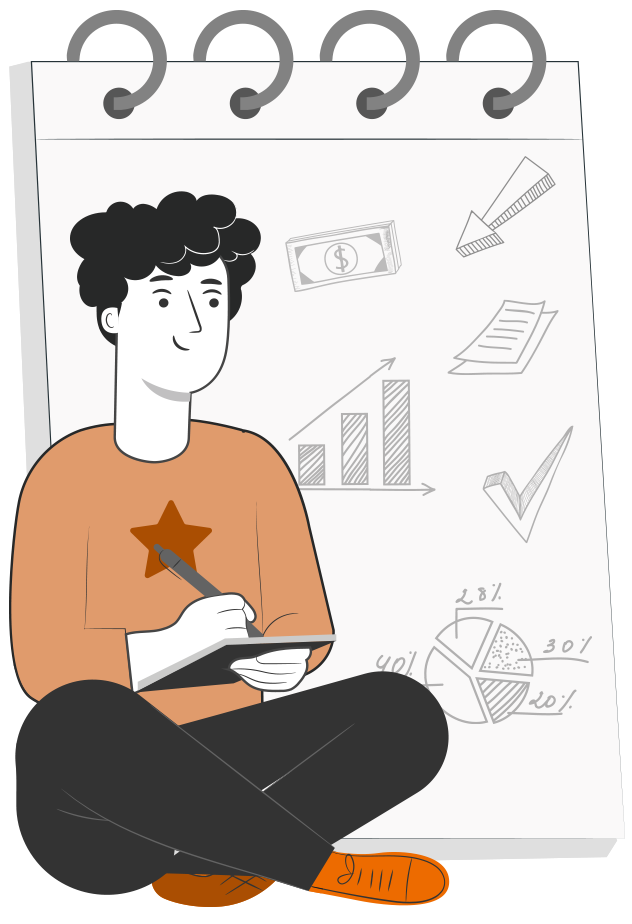 Al término de la actividad estarás en condiciones de:
Reconocer el uso de herramientas de internet.
Elaborar  una cuenta de  correo electrónico.
Calendarizar  actividades con sus compañeros y docente.
Preparar Video llamadas.
Usar Docs, Planillas de Cálculo y Presentación en línea.
Respetar los Protocolos de Comunicación y Seguridad.
HERRAMIENTAS DE INTERNET
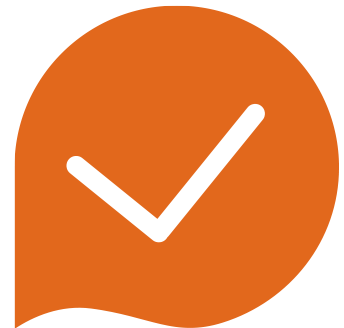 Dentro de la Red de Redes (Internet), podemos encontrar infinidad de herramientas que sirvan en el ámbito académico y profesional.
En este caso veremos herramientas que mantiene Google con el fin de fidelizar a sus usuarios, donde posee un mix de aplicaciones, entre ellas Correo Electrónico, Video Llamada,  Calendario, Procesador de texto y Planillas de Cálculo, entre otras.
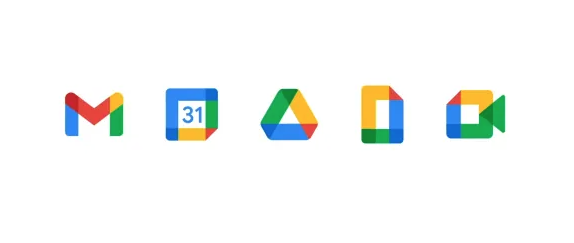 8
‹#›
HERRAMIENTAS DE INTERNET
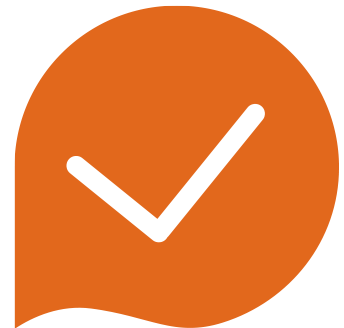 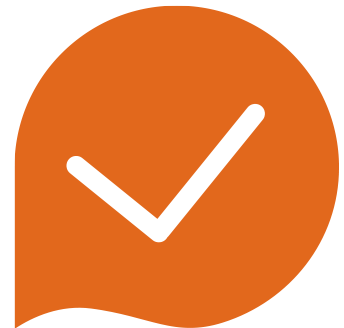 G Suite en un conjunto de herramientas que ofrece la empresa Google 100%  en línea. Las herramientas incluyen mensajería (correo), se crearon para satisfacer necesidades a nivel empresarial, las cuales pretenden aumentar la productividad y reducir costos.
Todas estas herramientas están hospedadas en la infraestructura de alta seguridad y seguridad de Google.
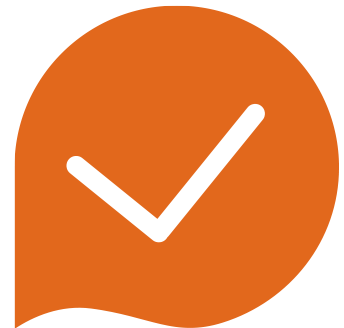 Considera que para esto no se requiere hardware o software y solo requiere una administración mínima.
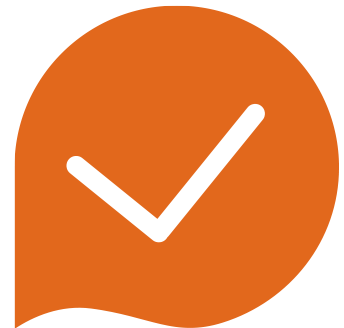 Puedes colaborar de manera segura y en tiempo real con varios usuarios los trabajos de tiempo real. Gracias a los documentos alojados (procesador de texto, planillas electrónicas, presentaciones, etc.), todo disponible desde cualquier navegador o teléfono smartphone, cuando y donde se necesiten.
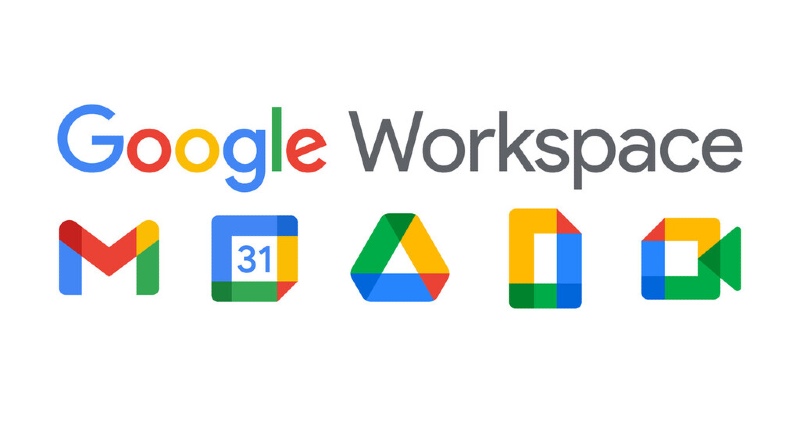 9
‹#›
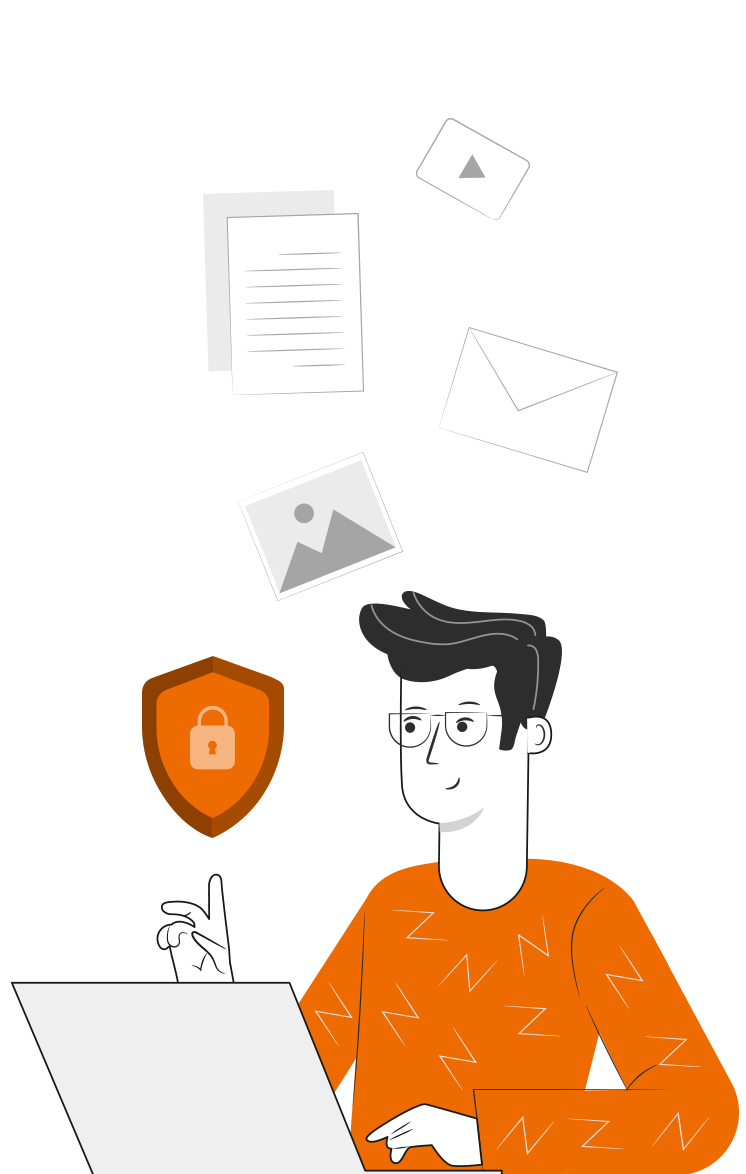 CORREO ELECTRÓNICO
Existen en el mercado distintos medios para adquirir un correo electrónico, pagados y no pagados.

En empresas más grandes es normal notar que poseen un Dominio en Internet y acceden a correos institucionales. El correo institucional es creado por un departamento de servicio encargado de este proceso dentro o fuera de la empresa.

También puedes acceder a un correo electrónico de forma gratuita, lo cual veremos cómo se realiza con una cuenta Gmail.
micorreo@miempresa.cl
10
‹#›
CREAR CUENTA DE CORREO GMAIL
Ingresa al sitio “https://support.google.com/mail/answer/56256?hl=es-419” sigue las instrucciones descritas más abajo. Accede a crear una cuenta haciendo clic en el botón “Crear una cuenta”
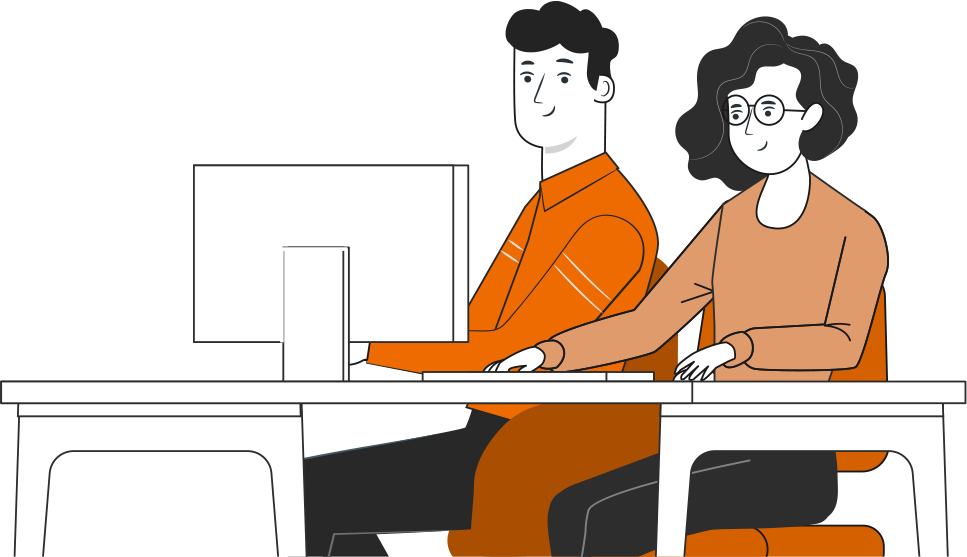 11
‹#›
ción
PASO 1
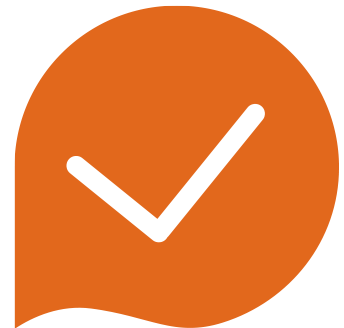 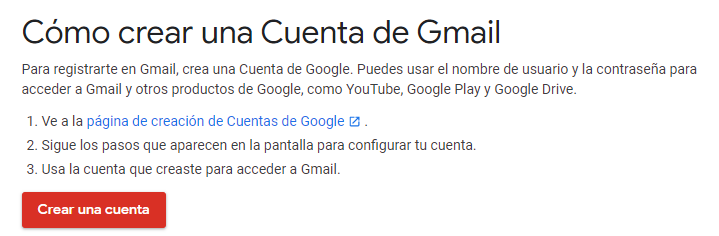 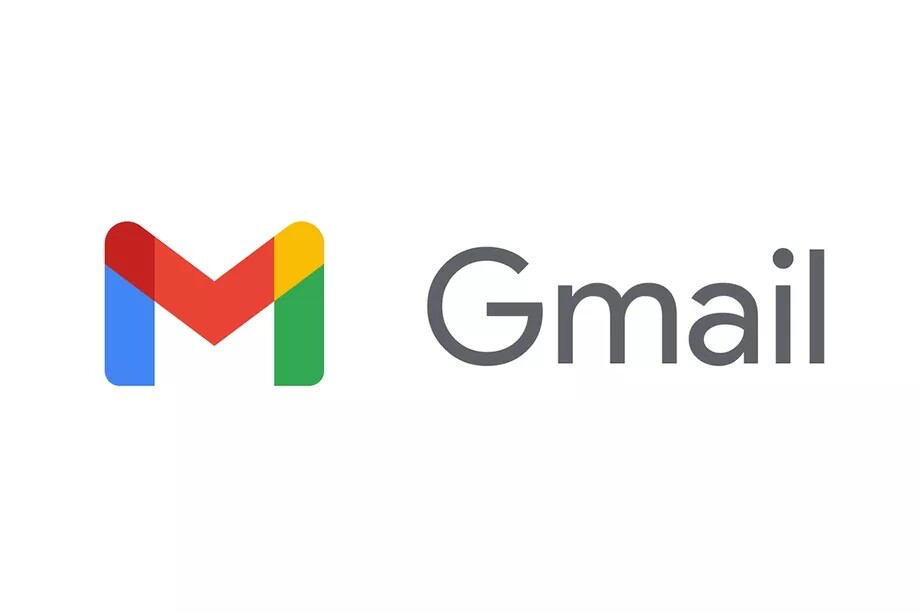 12
‹#›
PASO 2
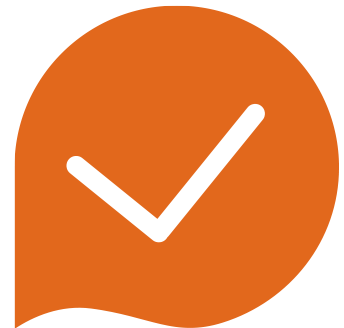 Ya creada tu cuenta en Gmail, puedes acceder a varias herramientas o aplicaciones que sirven de complemento al correo. 

Para crear un nuevo correo, debes seleccionar la opción “+Redactar”, cada correo debe contener la dirección de correo destino, el cual no necesariamente debe ser Gmail. Agrega el “asunto” como una descripción breve del contenido del correo.  Puedes agregar más personas en cc (con copia).

Averigüa para qué significa “cco” y cuándo se utiliza (comenta con el curso)
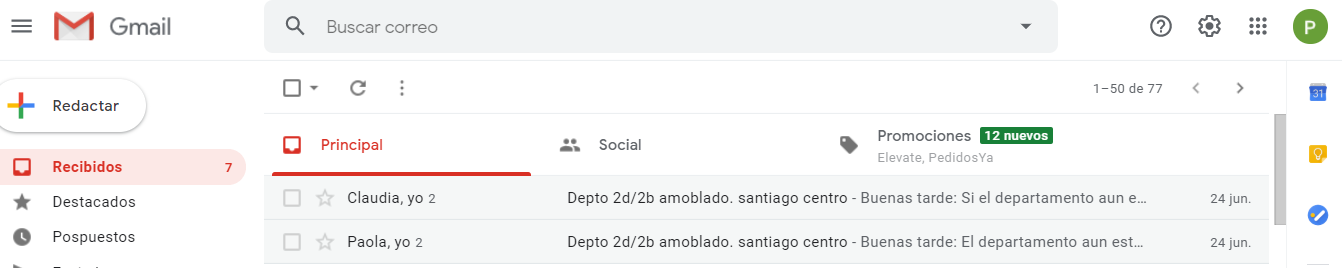 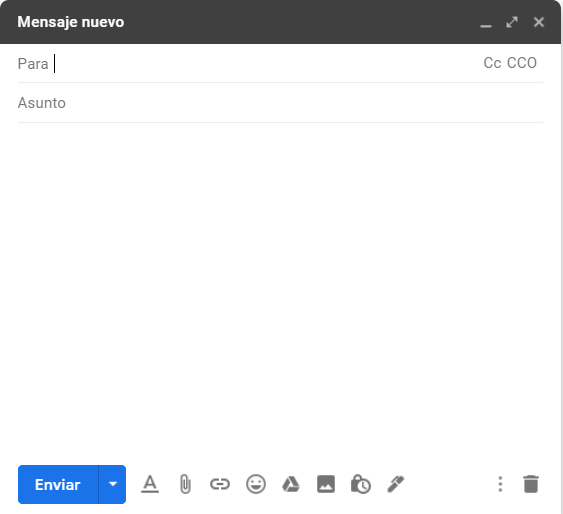 13
‹#›
CALENDAR
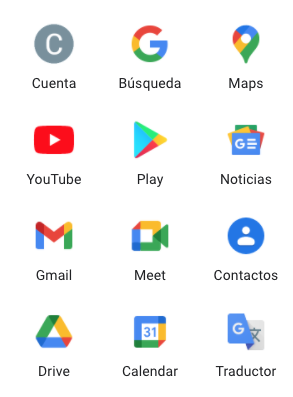 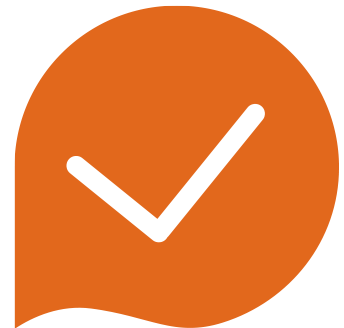 Además de correo, puedes acceder a otras aplicaciones de Gmail en el cuadro que está a la derecha. Ahora accederemos a la opción de Calendar.
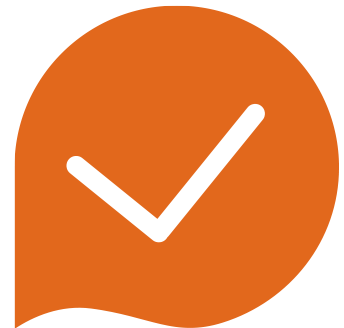 En Calendar puedes agendar tus tareas, compromisos o actividades.
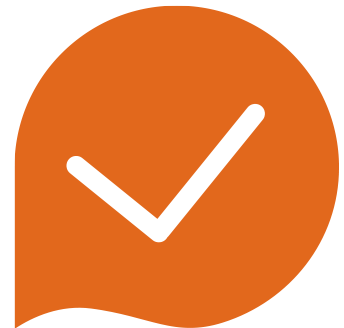 Puedes también, agendar una videollamada con Meet (otra aplicación de Gmail).
14
‹#›
CALENDAR
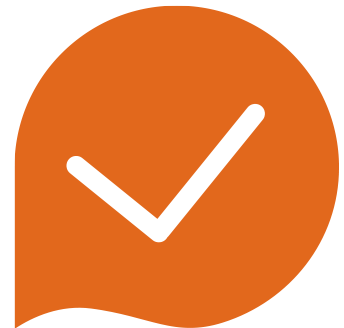 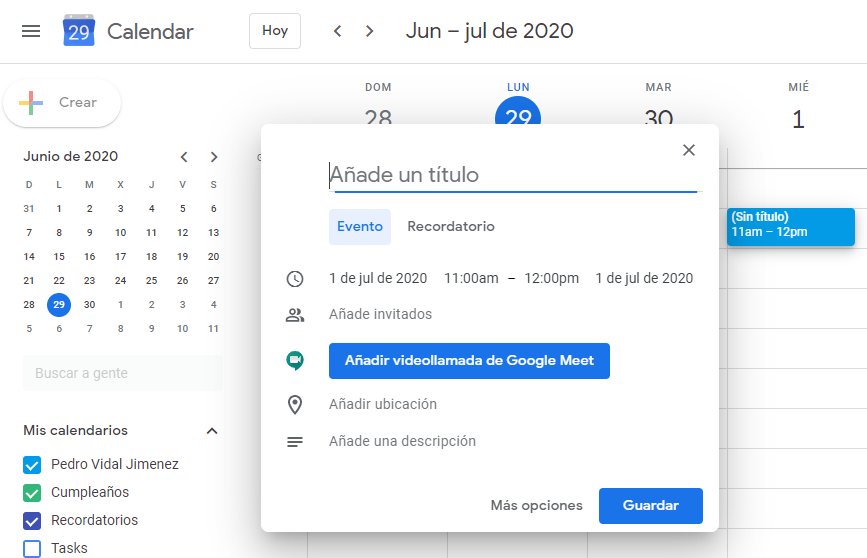 En calendario debes hacer click en el día y hora de una reunión o actividad. Para más opciones presiona el botón “más opciones”, en donde podrás acceder a programar tus eventos con periodicidad y/o video conferencia. Lo que se llama Videollamada con Google Meet
15
‹#›
VIDEO LLAMADA (Meet)
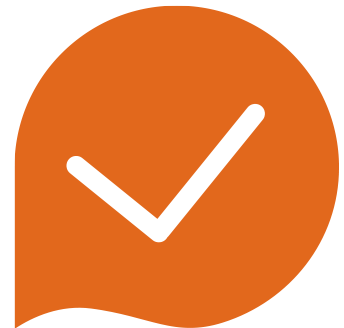 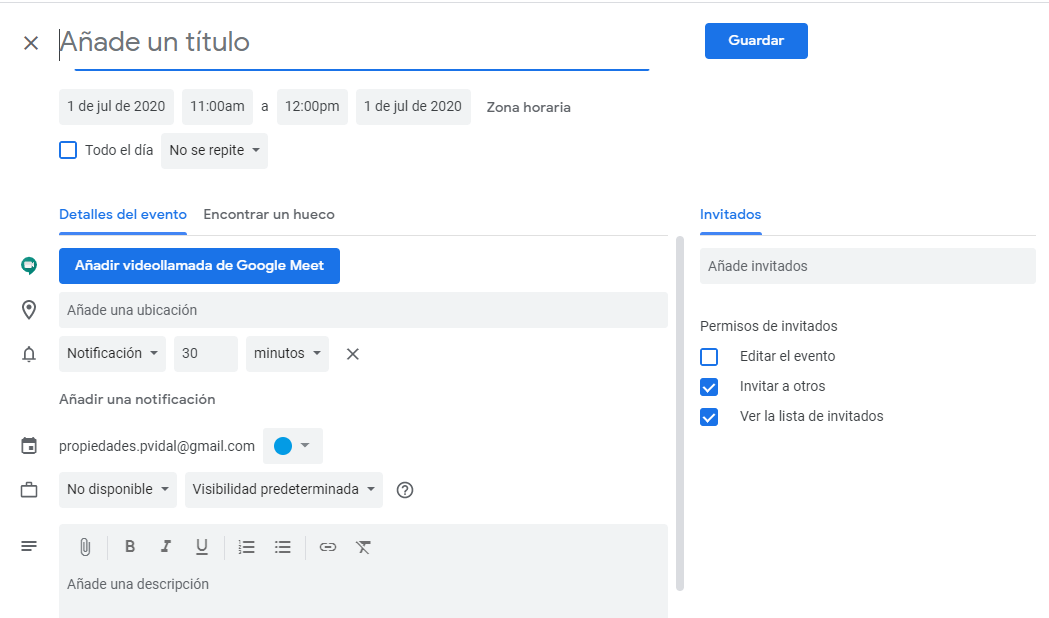 En “más opciones” puedes modificar y/o eliminar un evento. También indicar la tabla de temas, si es o no video llamada, la ubicación física, agregar invitados por correos, entre otras opciones.
16
‹#›
TODO LISTO PARA UNIRTE
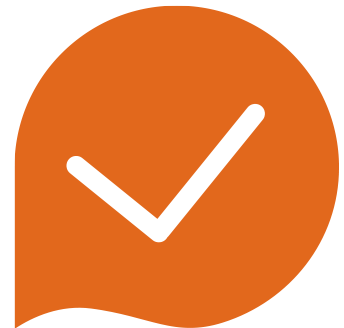 A una video llamada puedes acceder directamente en el link que te muestra en el calendario o a través de una invitación que llega a la bandeja de entrada del correo.

Puedes ingresar en silencio, desactivando tu micrófono y/o sin imagen de tu video cámara.
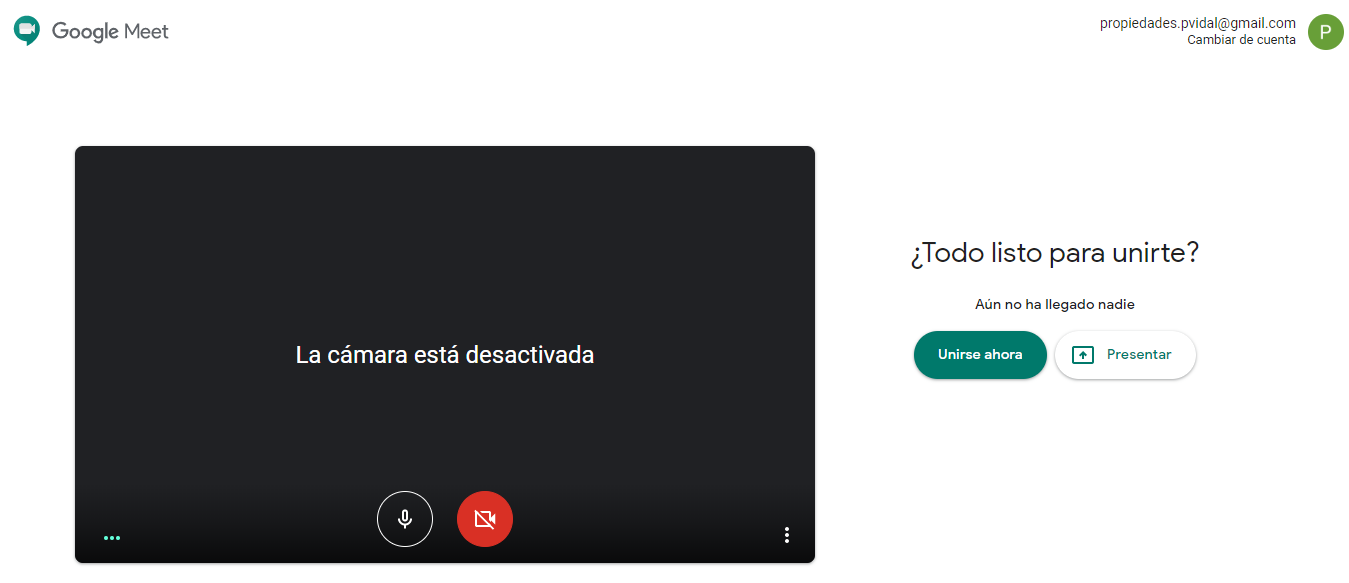 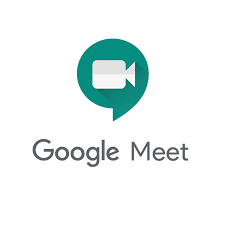 17
‹#›
TODO LISTO PARA UNIRTE
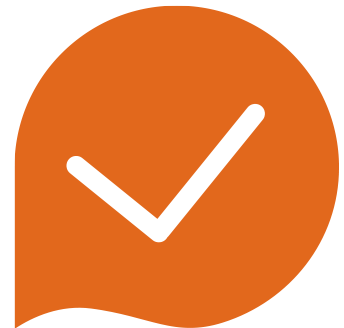 Dentro de la videollamada puedes ver el link de acceso y enviarlo por cualquier medio de comunicación (whatsapp, chat u otro).
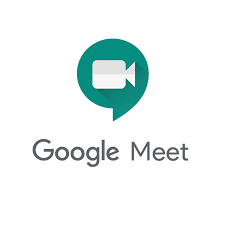 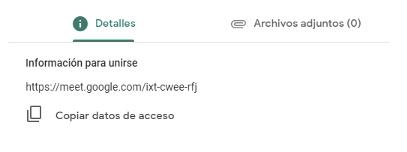 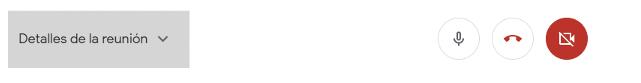 18
‹#›
MÁS HERRAMIENTAS
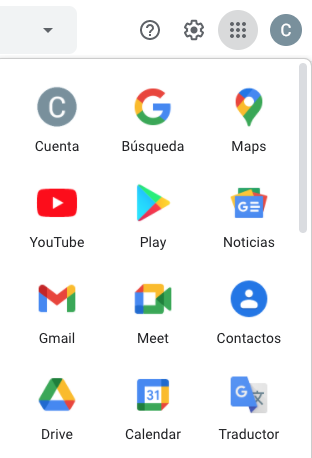 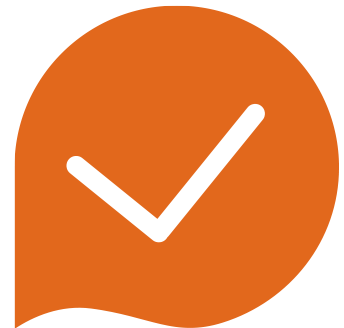 En el correo electrónico puedes acceder a otras aplicaciones de Gmail pinchando el ícono de cuadritos, como se muestra en la siguiente imagen.
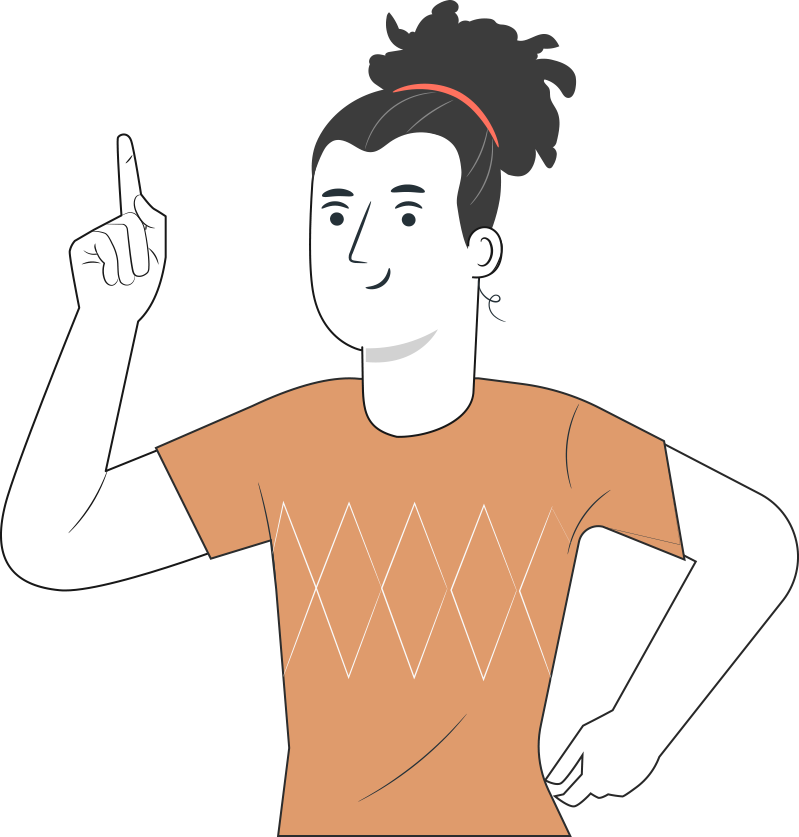 19
‹#›
CARPETA EN LA NUBE (DRIVE)
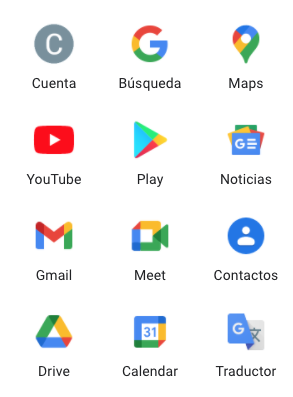 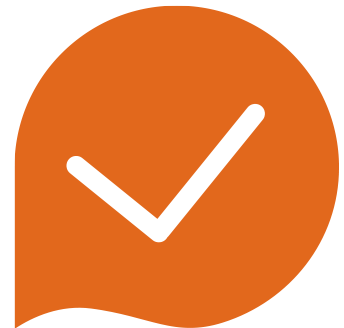 Una aplicación que se trabaja en equipo es la de compartir una carpeta en la “nube”, llamada            Google Drive. 

Drive posee protocolos para compartir archivos, indicando quiénes acceden, en qué fecha y hora y si se realizaron modificaciones. Se reconoce así, el origen de cada archivo, cuando el archivo queda finalizado, en caso que sea temporal, entre otros temas. 

Además puedes crear y editar documentos que compartas con tu grupo de trabajo.

También puedes mantener en Drive, archivos privados a los que solo tú tienes acceso. Sin embargo, en la actividad haremos un documento en línea.
20
‹#›
GOOGLE DOCS
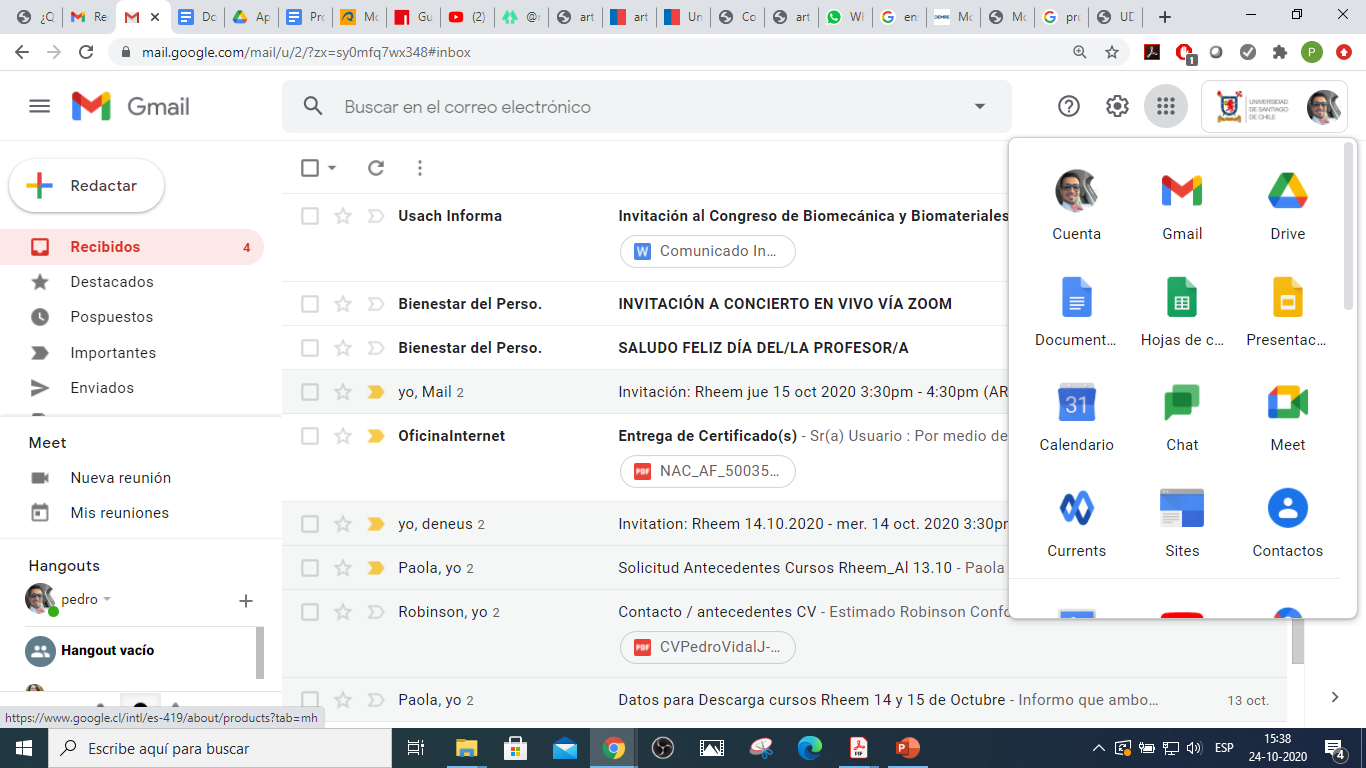 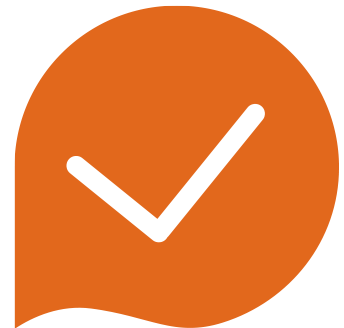 Abre Docs de G Suite para crear un documento nuevo.
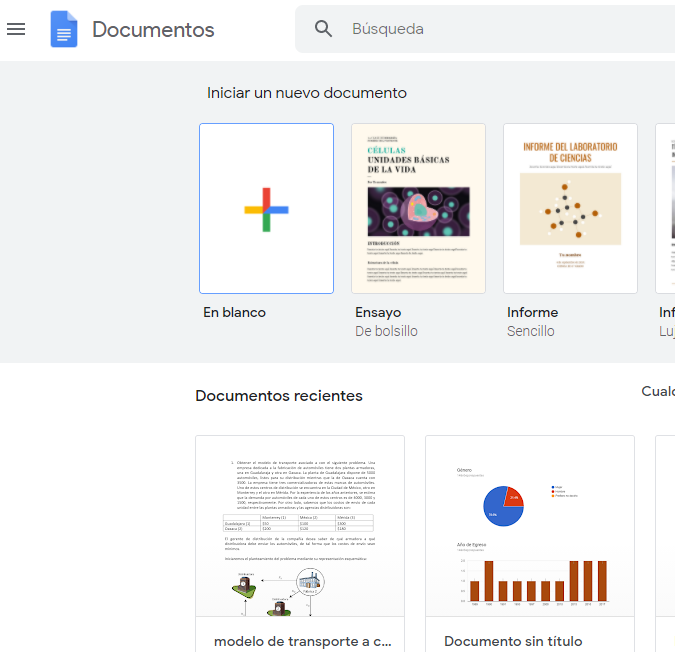 Podrás notar que tienes la opción de crear un documento con plantillas o en blanco. También están los documentos guardados con anterioridad.
Selecciona documento “Informe”, que tenga alguna imagen, en este caso usaremos el siguiente:
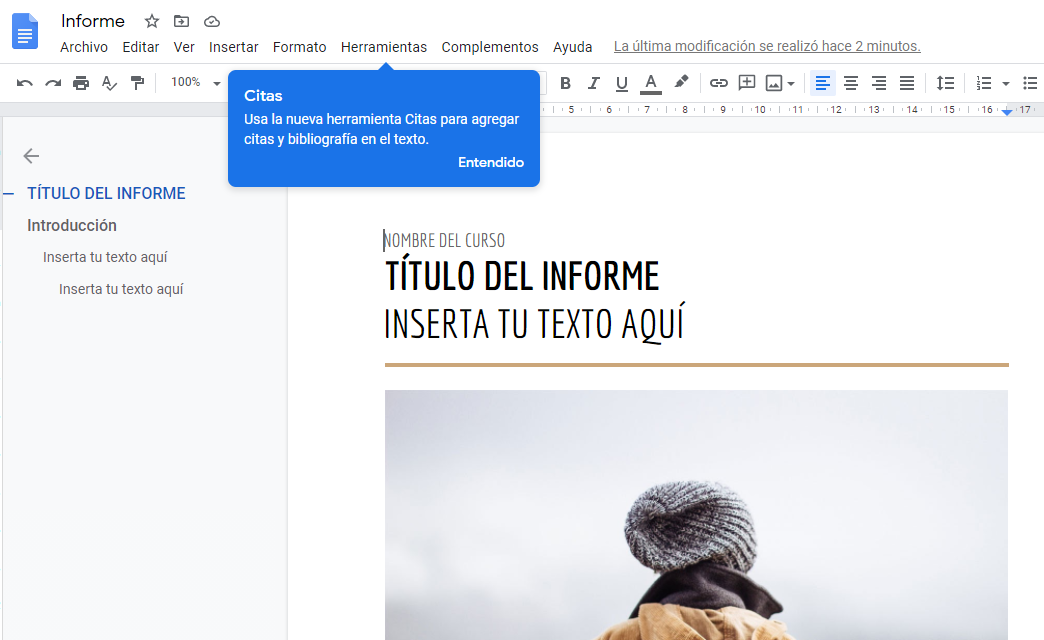 21
‹#›
INFORME EN DOCS
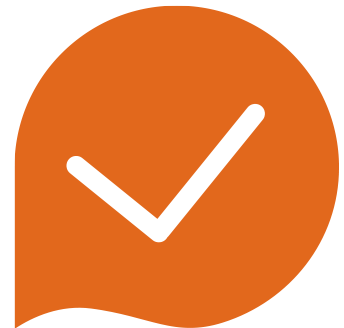 Nota que hay un sector a la izquierda que te muestra la estructura del documento

Además Google Docs te muestra una Cita que te permite conocer otras herramientas de la aplicación, para ocultarla, solo debes hacer clic en “Entendido”
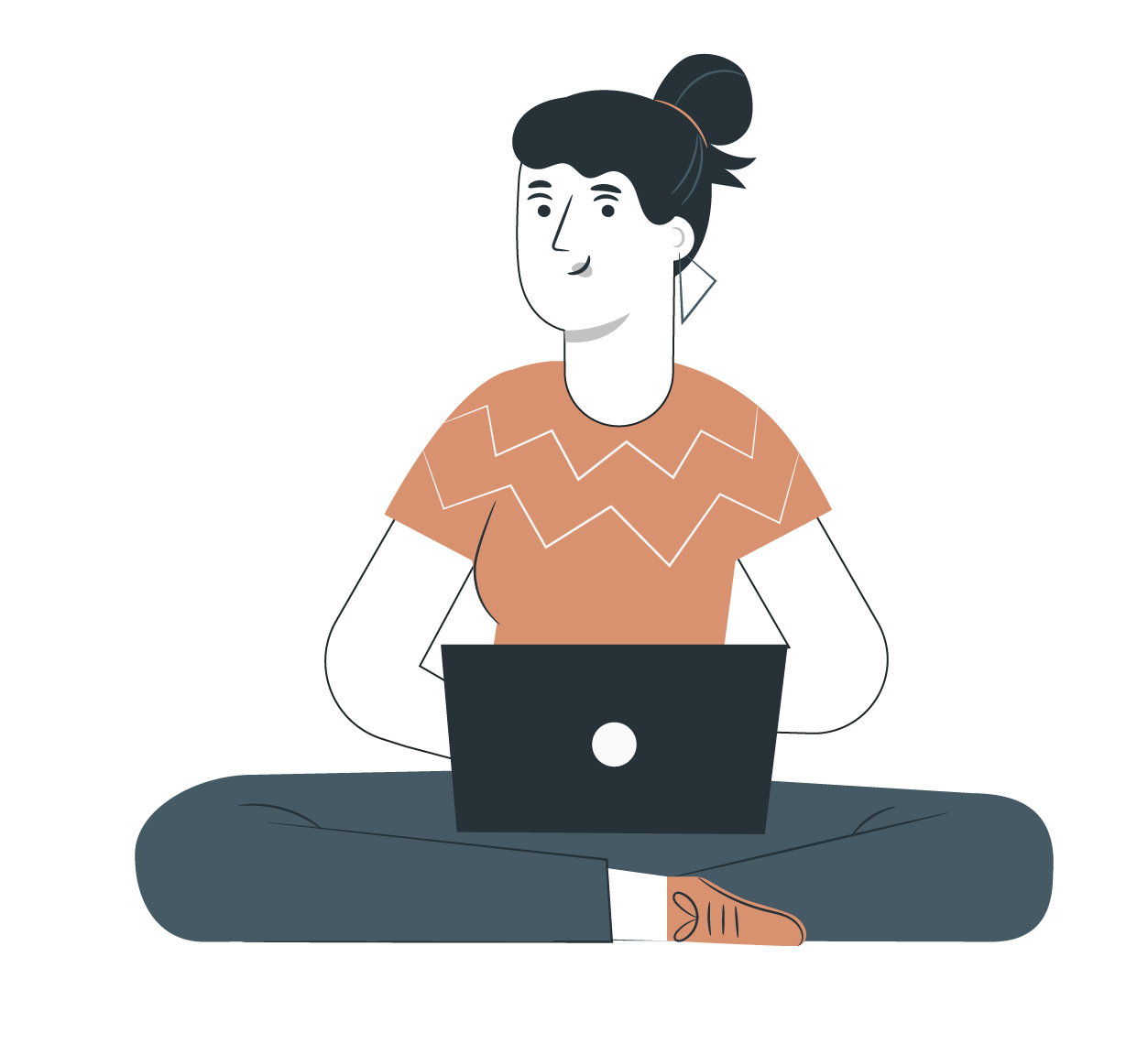 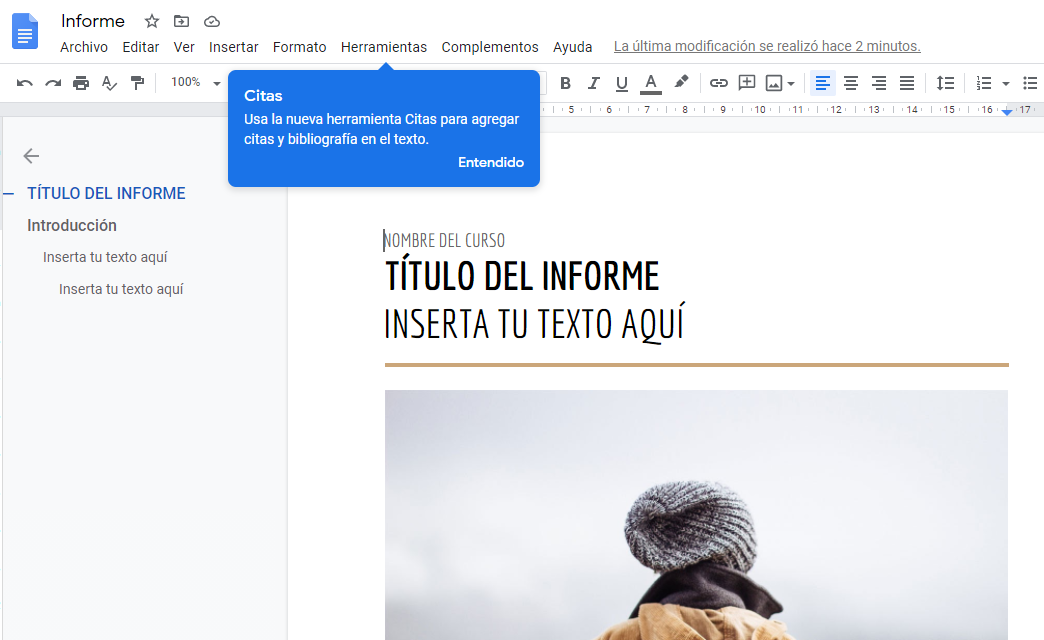 22
‹#›
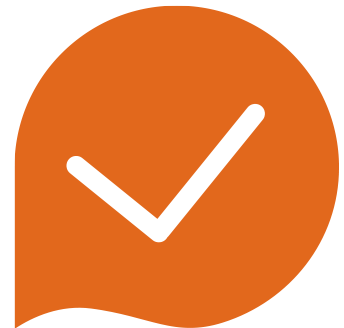 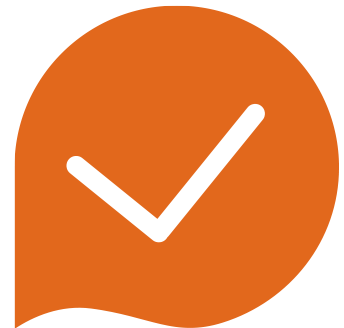 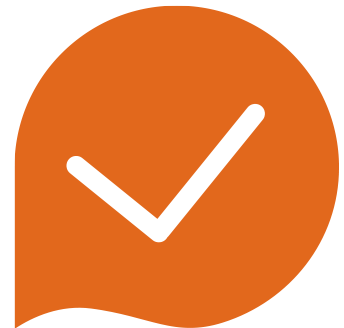 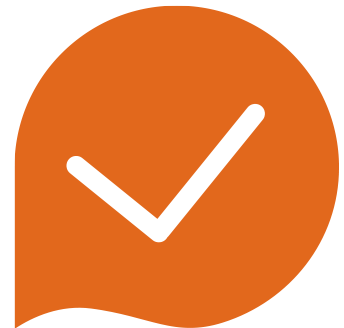 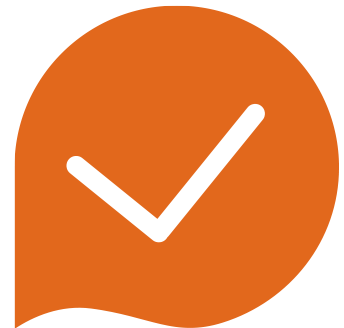 Google Docs está preparado para compartir la escritura y lectura de este documento en línea, al lado del botón compartir podrás ver quiénes interactúan con el documento, lo cual queda en un historial.
El menú de Docs es amplio como otros procesadores de texto, las imágenes permiten identificar si un texto quedará con Negrita o Subrayado o ambos.
El justificado se aprecia en las líneas hacia la izquierda, derecha, centro y justificado.
Este documento se va guardando a medida que realizas modificaciones, es por eso que se ve un botón de “guardado”.
Puedes cambiar el nombre del documento directamente ya que queda almacenado en el espacio que te otorga Gmail en Drive.
MENÚ DOCS
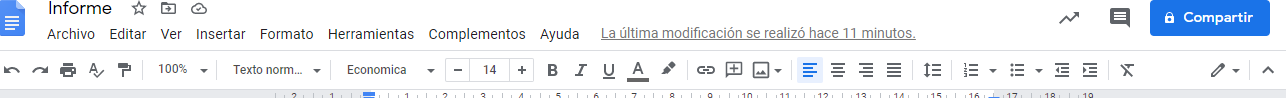 23
‹#›
HOJA DE CÁLCULO
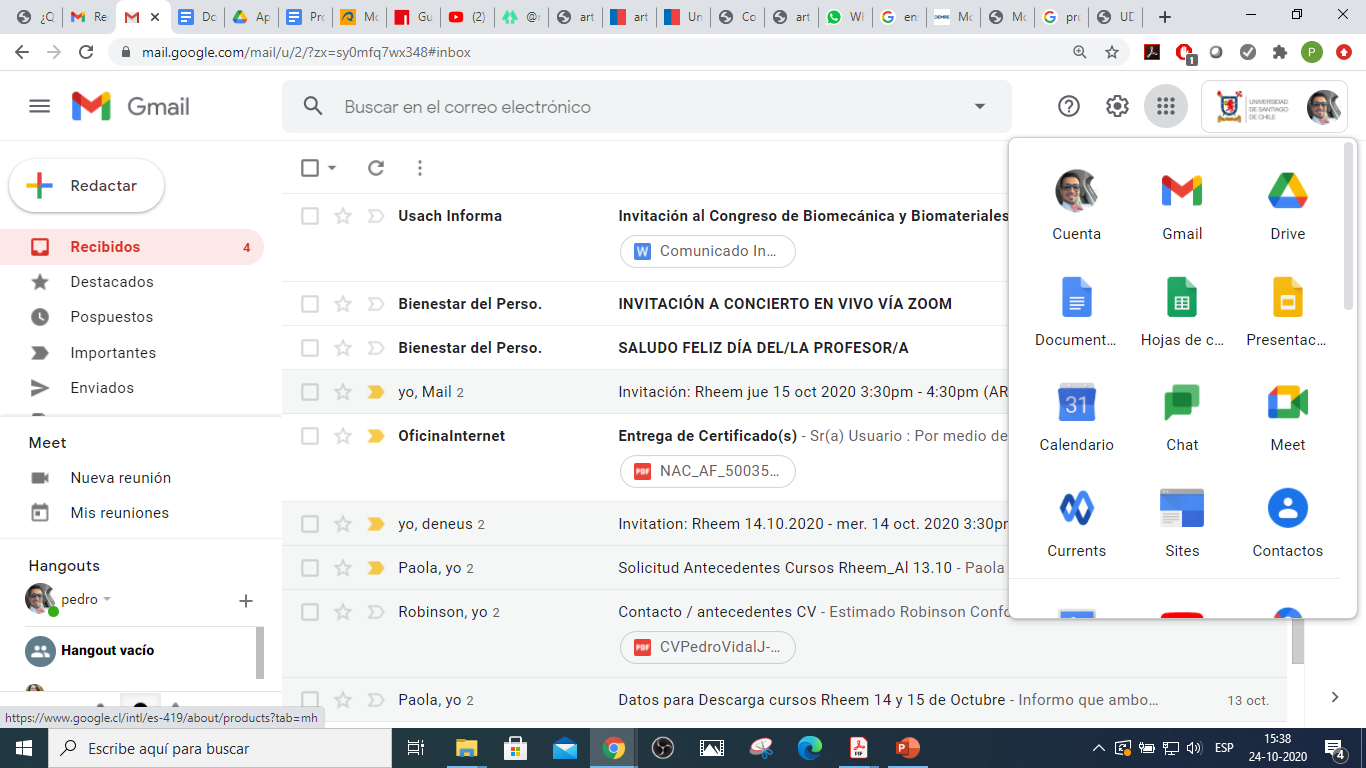 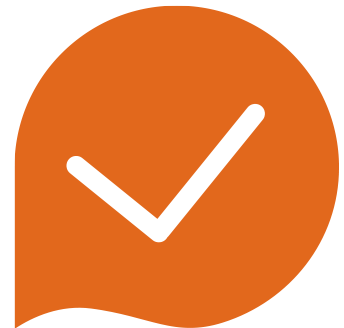 Para iniciar en hojas de cálculo, selecciona una plantilla. Para este ejercicio, seleccionamos la plantilla “Lista de Tareas”
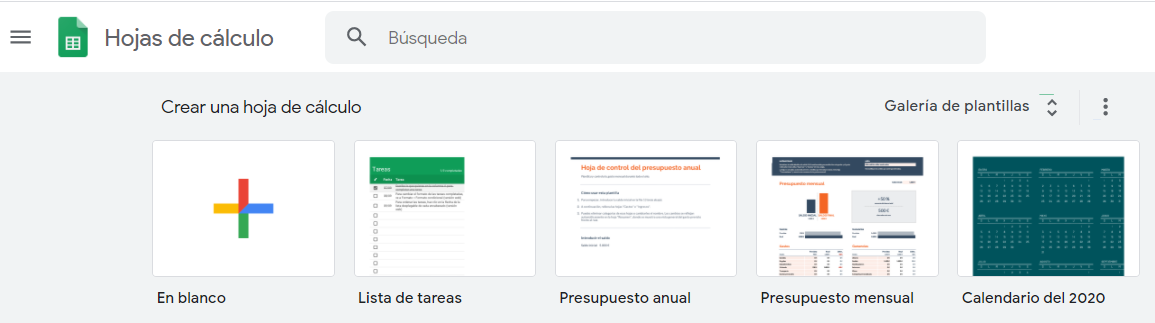 24
‹#›
LISTA DE TAREAS
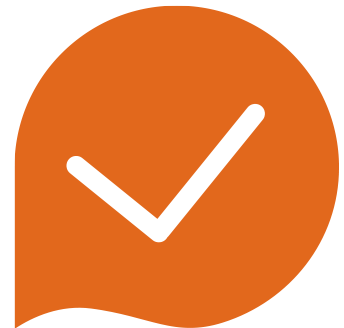 Una hoja de cálculo es una planilla en la cual se realizan cálculos en ámbitos financieros, contables, entre otras áreas.
Este archivo queda grabado en tu Unidad de Drive, ¿en qué momento se graba? En cada momento que realices una modificación.
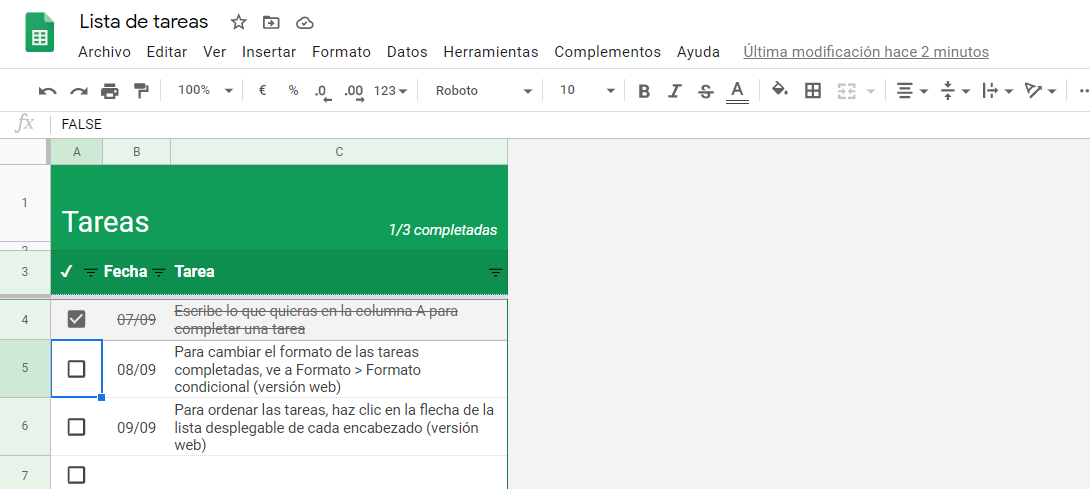 25
‹#›
LISTA DE TAREAS
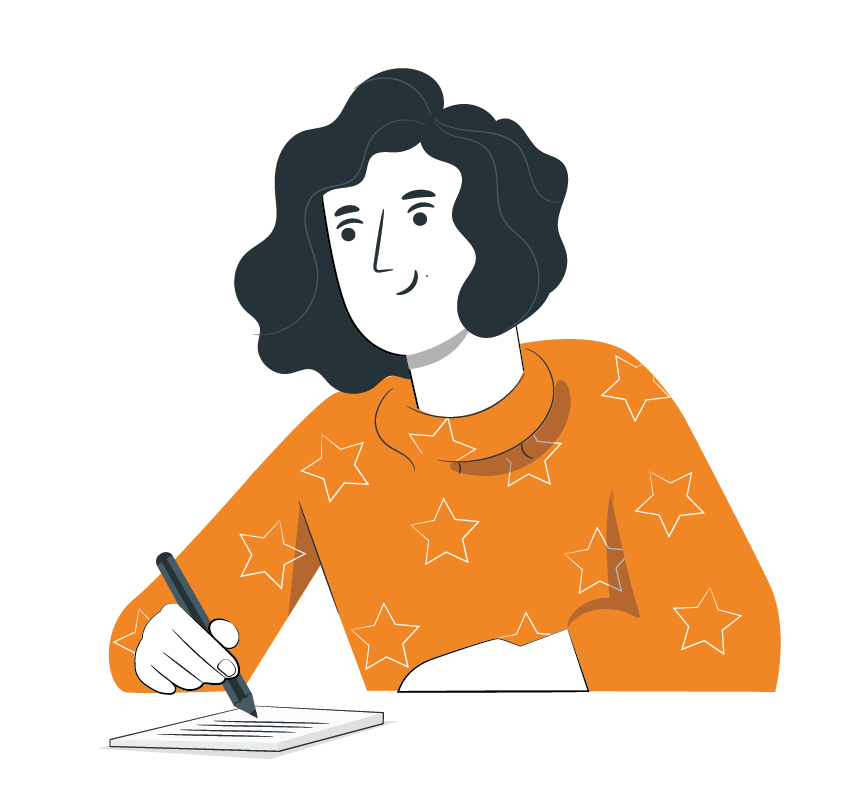 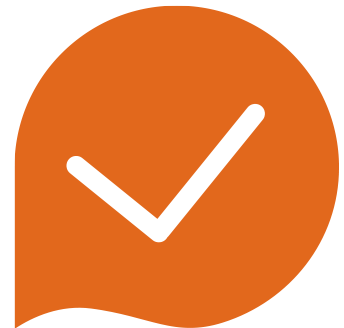 Completa esta lista de tareas con actividades de la semana, nota que debes trabajar con celdas. 

Las celdas de la aplicación son los espacios que tiene cada hoja de cálculo para ingresar Fórmulas, textos, valores.
26
‹#›
PRESENTACIONES
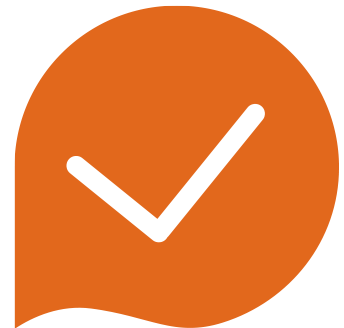 Para realizar presentaciones en alguna charla o exposición es recomendable apoyarse en presentaciones gráficas.
Así como Office tiene PowerPoint, Google ofrece Presentaciones en su plataforma G Suite, la encuentras con el nombre Presentaciones o Google Slides.
Abre una presentación y sigue las instrucciones de las siguientes diapositivas.
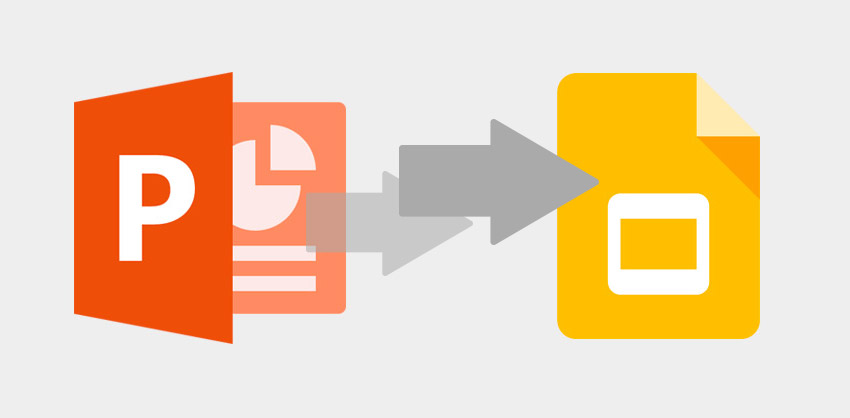 27
‹#›
GOOGLE PRESENTACIONES
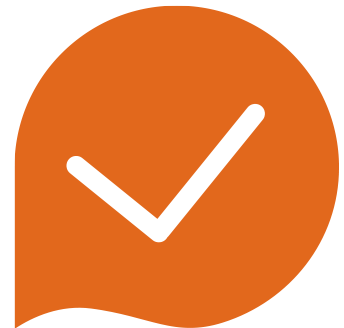 Como las aplicaciones de Word y Cálculo, las Presentaciones de Google ofrecen plantillas amigables al momento de querer hacer una charla apoyados de esta herramienta.
Selecciona una plantilla para conocer esta herramienta. Para este caso, seleccionaremos “Tu Gran Idea”
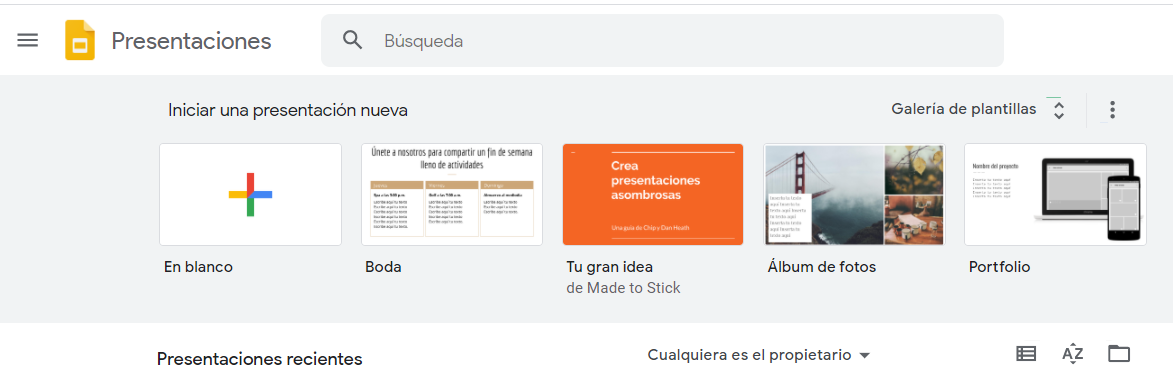 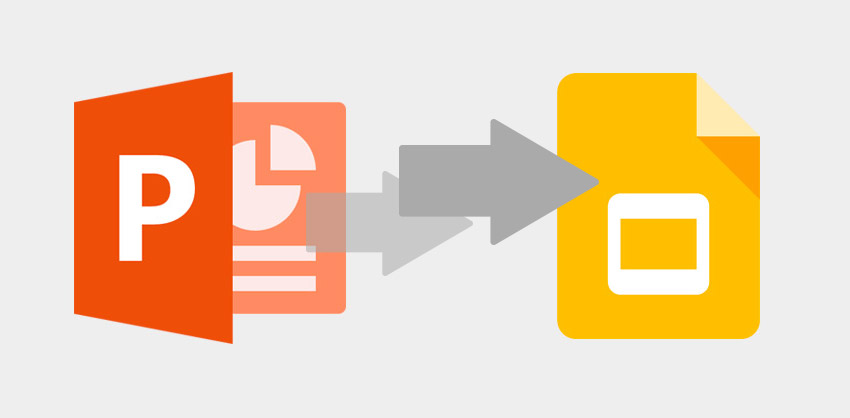 28
‹#›
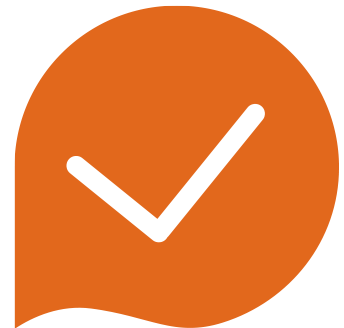 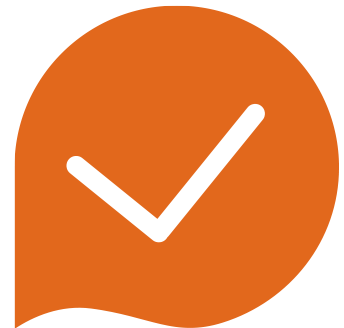 5. Como las anteriores aplicaciones, este archivo queda grabado en tu Unidad de Drive y la puedes compartir con el resto del curso y docentes.
4. Cambia el nombre del archivo a Mi Idea Super
GOOGLE PRESENTACIONES
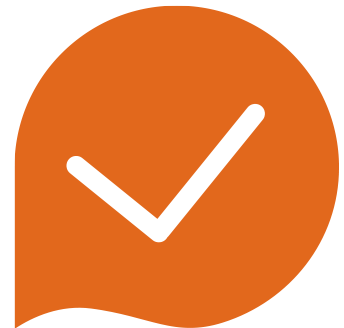 Recorre la presentación en las Slides de la parte izquierda.
Escribe un texto adhoc a alguna idea que hayas tenido o tengas para presentar.
No es necesario utilices todas las Slides, simplemente las puedes eliminar seleccionando y presionando la tecla Supr
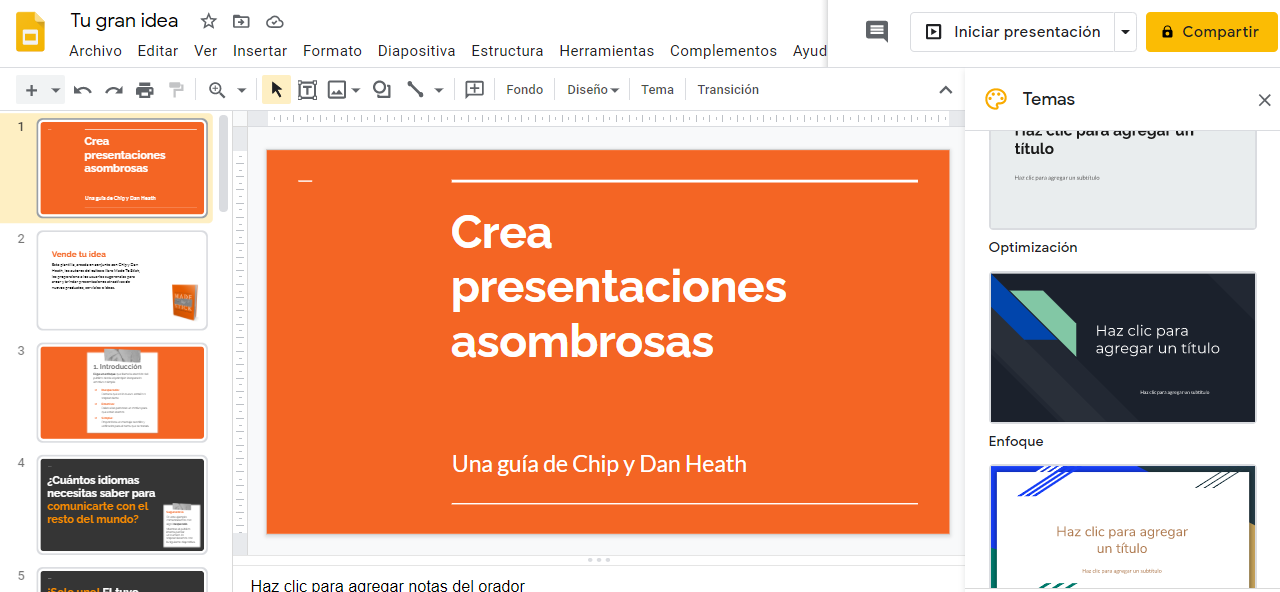 29
‹#›
PROGRAMA TUS ACTIVIDADES
Para revisar los temas trabajados durante el desarrollo de la presentación, te invitamos a realizar la Actividad 4 Cuánto aprendimos.
REVISEMOS
4
¿CUÁNTO APRENDIMOS?
¡Muy Bien! ahora te invitamos a seguir practicando.
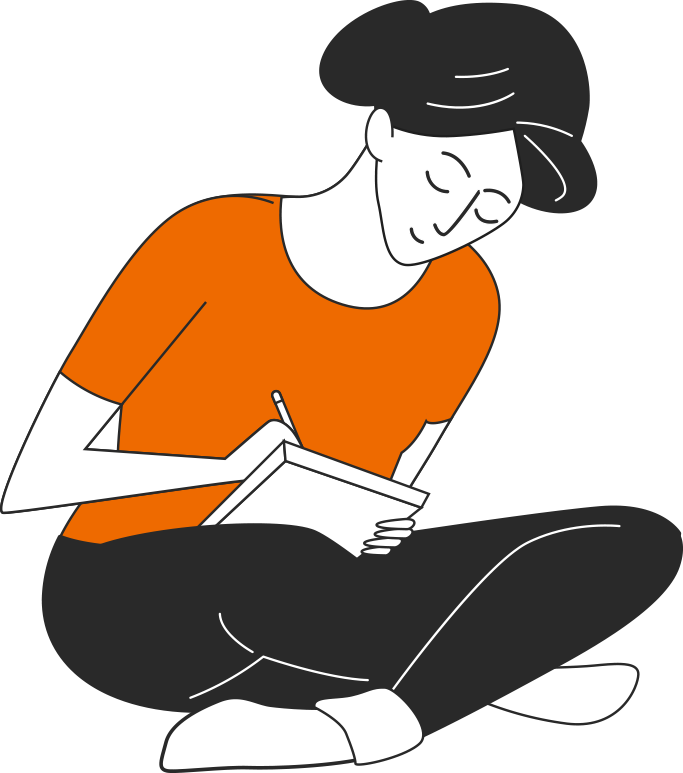 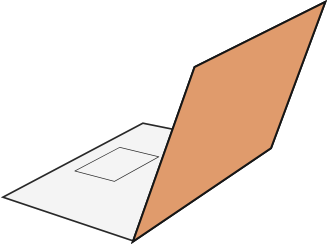 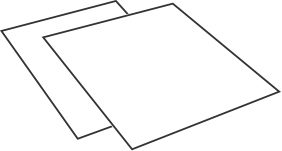 30
‹#›
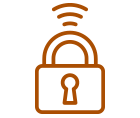 Cuidado con los dispositivos externos,  asegura la información instalando antivirus.
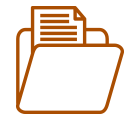 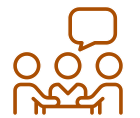 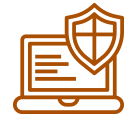 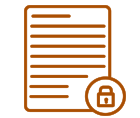 Realiza trabajo en equipo con respeto en tus opiniones, 
escucha a los demás.
Se riguroso y ordenado con los antecedentes que manejas.
Cuida tus claves de acceso.
Resguarda la confidencialidad de la información.
ANTES DE COMENZAR A TRABAJAR
TOMA LAS SIGUIENTES PRECAUCIONES
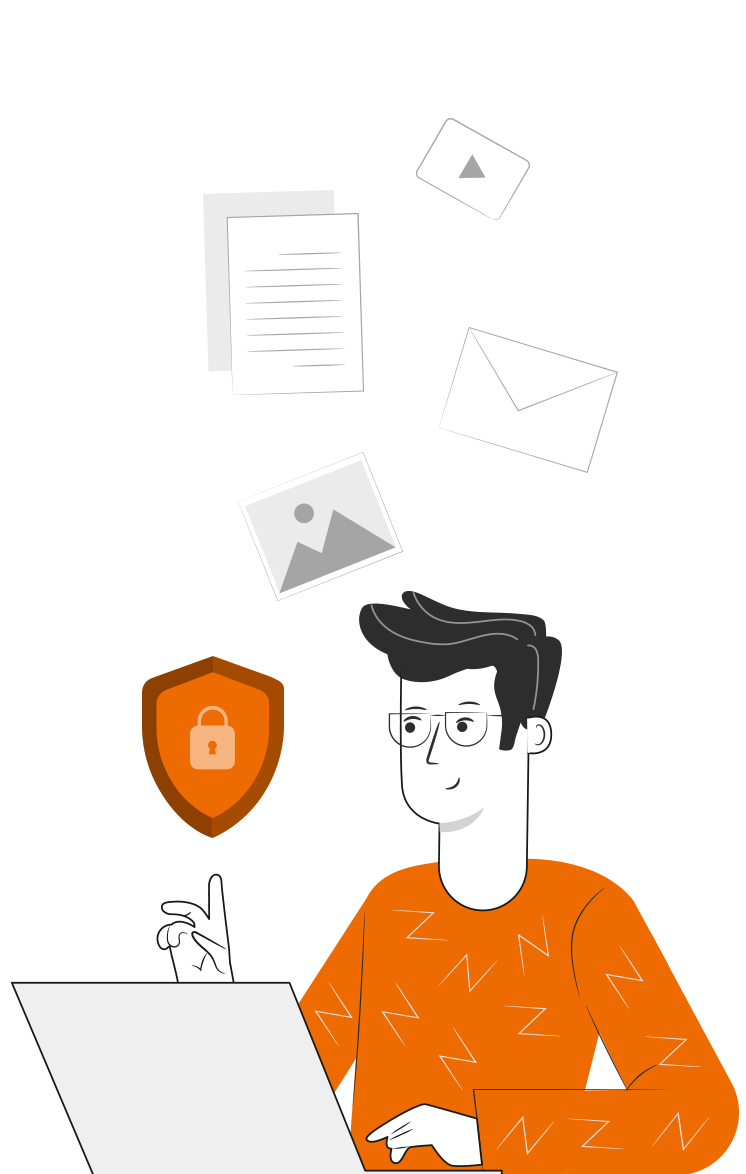 31
‹#›
4
¡PRACTIQUEMOS!
ACTIVIDAD PRÁCTICA
PROGRAMA TUS ACTIVIDADES

Ahora realizaremos una actividad práctica, descarga el archivo
Actividad Práctica,  y sigue las instrucciones señaladas.
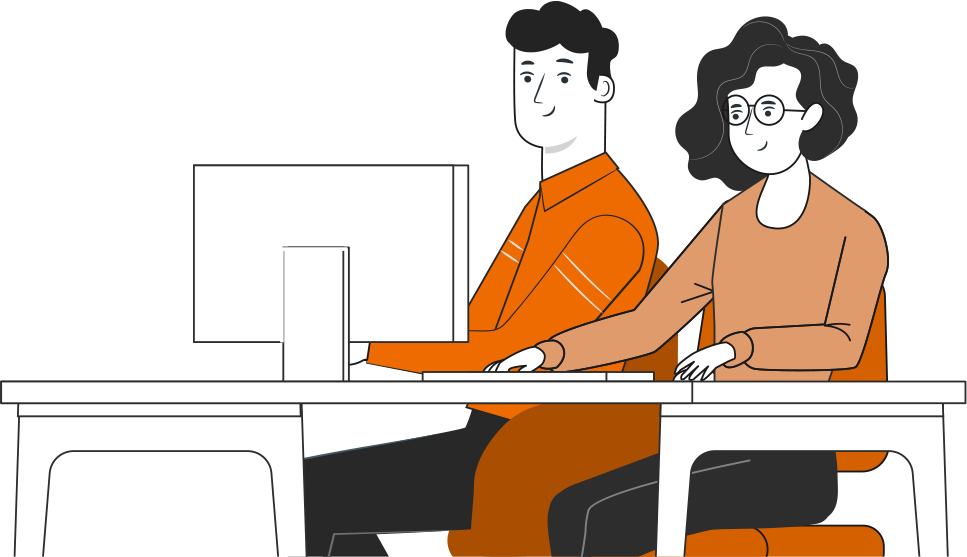 32
‹#›
ción
ANTES DE TERMINAR:
TICKET DE SALIDA
PROGRAMA TUS ACTIVIDADES

¡No olvides contestar el Ticket de Salida!

¡Hasta la próxima!
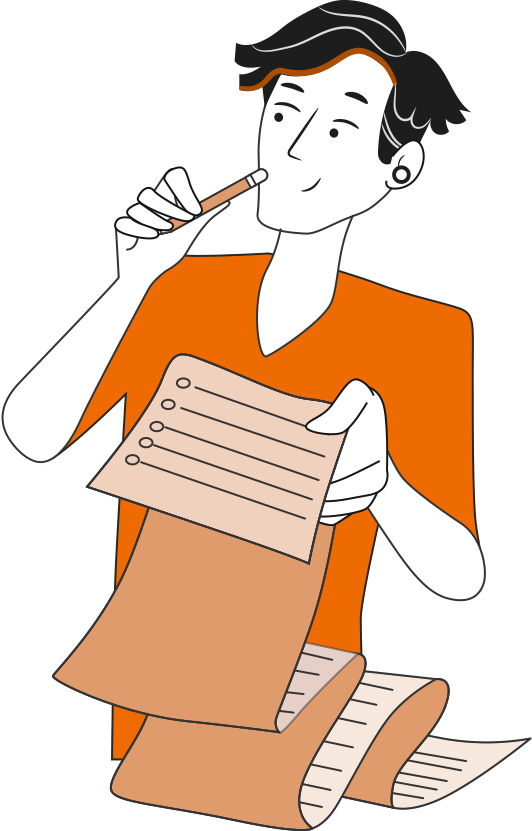 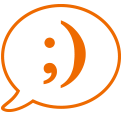 33
‹#›